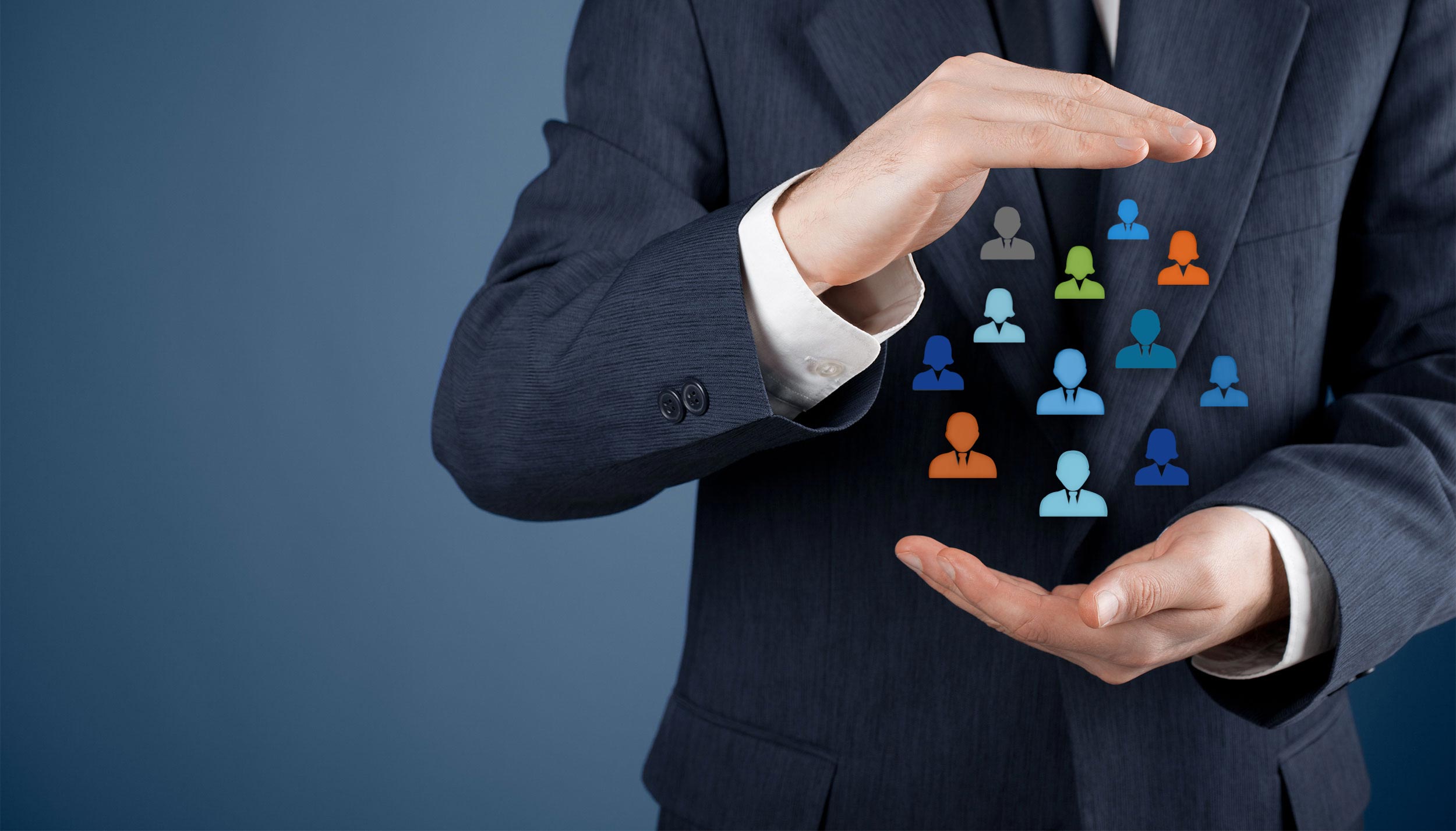 Алгоритм определения пакета ОСМС и ГОБМП в ИС МЗ РК
(на базе субъектов здравоохранения Карагандинской области)
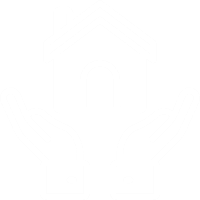 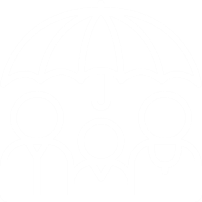 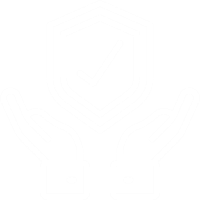 ОБОЗНАЧЕНИЕ ИСТОЧНИКОВ ФИНАНСИРОВАНИЯ В ПЕРИОД ПРОВЕДЕНИЯ ПИЛОТА
С 1 ЯНВАРЯ 2020 ГОДА
ПИЛОТ
ГОБМП-1
ГОБМП
ГОБМП-2
ОСМС
ГОБМП-3
ПЛАТНО для незастрахованных
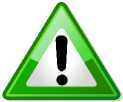 Пакет финансирования определяется однократно при создании направления или регистрации факта госпитализации
1. Проверка возможности создания направления на плановую госпитализацию в круглосуточный стационар
ПРОВЕРКА ВОЗМОЖНОСТИ СОЗДАНИЯ НАПРАВЛЕНИЯ НА ПЛАНОВУЮ ГОСПИТАЛИЗАЦИЮ
ФЛ (данные из РПН)
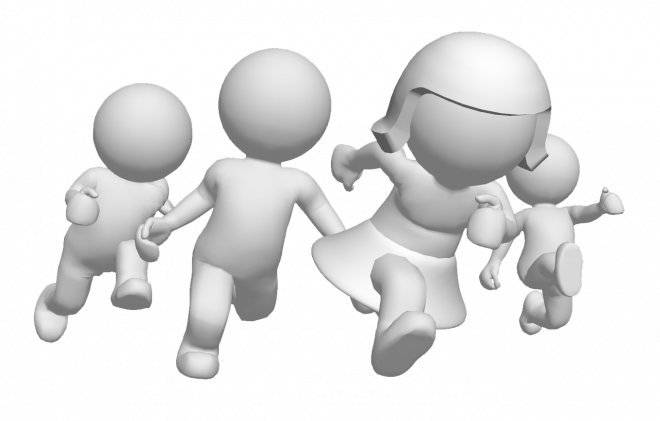 Дети до 18 лет, лица старше 65 лет
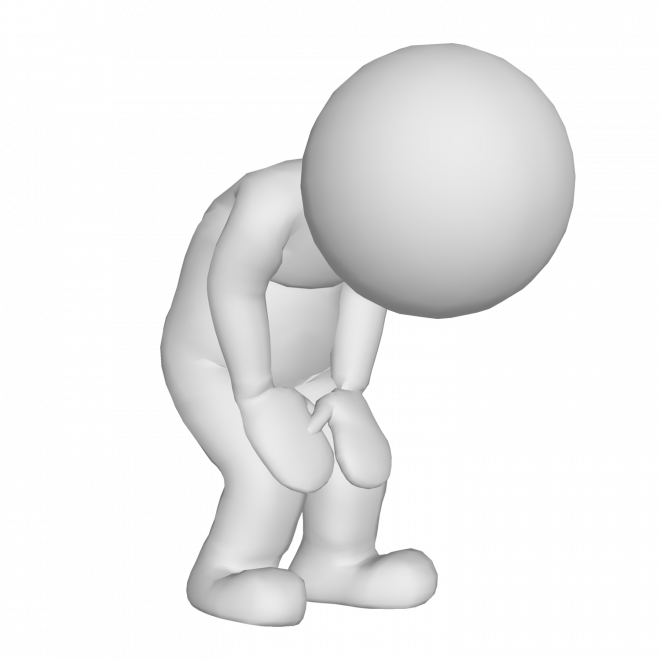 Предоставляется возможность создать направление на плановую госпитализацию по любому коду диагноза/операции
Проверка возможности создания направления на плановую госпитализацию
КОД ОПЕРАЦИИ
КОД ДИАГНОЗА
Соответствует перечням кодов Приложения 5 (Приказ 761)
Соответствует перечням кодов Приложения 6 
(Приказ 761)
Не соответствует перечням кодов Приложения 6 (приказ 761)
Не соответствует перечням кодов Приложения 5 (Приказ 761)
Направление
Направление
Проверка возможности создания направления на плановую госпитализацию для 17 групп диагнозов с учетом дополнительных критериев
КОД ДИАГНОЗА
Соответствует перечням кодов 17 групп диагнозов  Приложения 7 (приказ 761)
Нет обоснования госпитализации
Ввод обоснования госпитализации (справочник)
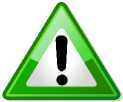 Случай не подлежит плановой госпитализации в круглосуточный стационар
Направление
2. Пошаговое выполнение проверки направления на восстановительное лечение с определением пакета финансирования
Пошаговое выполнение проверки направления на восстановительное лечение (2 этап)
Код уточняющего диагноза – Z86.1
Код уточняющего диагноза – Z, кроме Z86.1
Проверка статуса застрахованности
ГОБМП
Направление
Не застрахован
Застрахован
Проверка наличия пролеченного случая по основному диагнозу (за 6 мес), или есть документ о лечении за рубежом
ОСМС
Направление
Возможна госпитализация платно
Нет
Да
Пошаговое выполнение проверки направления на медицинскую реабилитацию(3 этап)
Код основного диагноза – Z86.1
Код основного диагноза – Z, кроме Z86.1
Проверка статуса застрахованности
ГОБМП
Направление
Застрахован
Не застрахован
Проверка наличия пролеченного случая по основному или уточняющему диагнозу (12 мес), или есть документ о лечении за рубежом
ОСМС
Да
Направление
Возможна госпитализация платно
Нет
3. Пошаговое выполнение проверки направления на плановую госпитализацию с определением пакета финансирования
Пошаговое выполнение проверки направления на плановую госпитализацию для пациентов с диагнозами, подлежащими динамическому наблюдению
Код диагноза, входит в перечень кодов диагнозов, подлежащих динамическому наблюдению (Приказ 281)
НЕТ
ДА
ГОБМП
Переход на следующий шаг проверки
Направление
Пошаговое выполнение проверки направления на плановую госпитализацию для пациентов с диагнозами, входящими в перечень социально-значимых заболеваний
Код диагноза, входит в перечень кодов диагнозов, входящих в перечень социально-значимых заболеваний (Приказ 367)
НЕТ
ДА
ГОБМП
Переход на следующий шаг проверки
Направление
ПОШАГОВОЕ ВЫПОЛНЕНИЕ ПРОВЕРКИ НАПРАВЛЕНИЯ НА ПЛАНОВУЮ ГОСПИТАЛИЗАЦИЮ ДЛЯ ПАЦИЕНТОВ С ДИАГНОЗАМИ ИНФЕКЦИОННЫХ ЗАБОЛЕВАНИЙ, ПРЕДСТАВЛЯЮЩИХ ОПАСНОСТЬ ДЛЯ ОКРУЖАЮЩИХ
Код диагноза, входит в перечень кодов диагнозов, входящих в перечень инфекционных заболеваний, представляющих опасность для окружающих (Приказ 367)
ДА
НЕТ
ГОБМП
Переход на следующий шаг проверки
Направление
Пошаговое выполнение проверки направления на плановую госпитализацию во время беременности
Код основного диагноза О10 - О67
Переход на следующий шаг проверки
НЕТ
ДА
Проверка статуса застрахованности
Застрахован
Не застрахован
ГОБМП
ОСМС
Направление
Направление
Пошаговое выполнение проверки направления на плановую госпитализацию во время беременности (роды)
Код основного направительного диагноза Z34, Z35 и код уточняющего диагноза из класса «О»
Переход на следующий шаг проверки
НЕТ
Проверка статуса застрахованности
Застрахован
Не застрахован
ОСМС
ГОБМП
Направление
Направление
Пошаговое выполнение проверки направления на плановую госпитализацию застрахованных лиц
Проверка статуса застрахованности
Платно для незастрахованных
Застрахован
НЕТ
ДА
Направление
ОСМС
При создании направления бронирование даты госпитализации (АОДПГ)  осуществляется по текущему механизму.
4. Экстренная стационарная помощь гражданам Республики Казахстан, оралманам, иностранцам и лицам без гражданства, постоянно проживающим на территории РК
Пошаговое выполнение проверки при факте экстренной госпитализации
ФЛ, на которое регистрируется факт экстренной госпитализации является гражданином РК, оралманом, иностранцем или лицом без гражданства, постоянно проживающим на территории РК
Проверка в ИС «РПН» наличия соответствующего документа
Переход на следующий шаг проверки
НЕТ
ДА
ГОБМП
Возможность экстренной госпитализации
Пошаговое выполнение проверки при факте экстренной госпитализации
ФЛ, на которое регистрируется экстренной факт госпитализации является гражданином страны, указанной в Соглашении об оказании медицинской помощи гражданам государств-участников Содружества Независимых Государств (ППРК от 29.02.2000 №320)
Проверка в ИС «РПН» наличия соответствующего документа
Переход на следующий шаг проверки
НЕТ
ДА
ГОБМП
Возможность экстренной госпитализации
Пошаговое выполнение проверки при факте экстренной госпитализации
ФЛ, на которое регистрируется экстренной факт госпитализации является прочим иностранцем или лицом без гражданства, временно проживающим на территории РК
Код диагноза входит в перечень заболеваний, представляющих опасность для окружающих (приказ № 194)
Переход на следующий шаг проверки
НЕТ
ДА
ГОБМП
Возможность экстренной госпитализации
Пошаговое выполнение проверки при факте экстренной госпитализации
ФЛ, на которое регистрируется экстренной факт госпитализации является беженцем или лицом, ищущим убежище
Имеется документ, подтверждающий статус
Госпитализация ПЛАТНО
НЕТ
ДА
Прикрепление копии документа
ГОБМП
Возможность экстренной госпитализации
6. Создание направления на госпитализацию в дневной стационар
Направление на госпитализацию в дневной стационар – два вида направлений
1. Направление на госпитализацию в дневной стационар
2. Направление на восстановительное лечение в дневной стационар
При создании направления – возможность просмотра графика работы дневного стационара
Проверка возможности создания направления на госпитализацию в дневной стационар при круглосуточном стационаре
Код операции
Код диагноза
Соответствует перечням кодов Приложения 5 (Приказ 669)
Соответствует перечням кодов Приложения 6 (Приказ 669)
Не соответствует перечням кодов Приложения 6 (Приказ 669)
Не соответствует перечням кодов Приложения 5 (Приказ 669)
Направление
Направление
Проверка возможности создания направления на госпитализацию в дневной стационар при поликлинике
Код операции
Код диагноза
Соответствует перечням кодов Приложения 5 (Приказ 669)
Соответствует перечням кодов Приложения 6 (Приказ 669)
Не соответствует перечням кодов Приложения 6 (Приказ 669)
Не соответствует перечням кодов Приложения 5 (Приказ 669)
Направление
Направление
7. Пошаговое выполнение проверки направления на восстановительное лечение  с определением пакета финансирования
Пошаговое выполнение проверки направления на восстановительное лечение (2 этап)
Код уточняющего диагноза – Z86.1
Код уточняющего диагноза – Z, кроме Z86.1
Проверка статуса застрахованности
ГОБМП
Направление
Застрахован
Не застрахован
Проверка наличия пролеченного случая по основному диагнозу (за 6 мес), или есть документ о лечении за рубежом
ОСМС
Направление
Да
Нет
Возможна госпитализация платно
Пошаговое выполнение проверки направления на медицинскую реабилитацию(3 этап)
Код основного диагноза – Z86.1
Код основного диагноза – Z, кроме Z86.1
Проверка статуса застрахованности
ГОБМП
Направление
Застрахован
Не застрахован
Проверка наличия пролеченного случая по основному или уточняющему диагнозу (12 мес), или есть документ о лечении за рубежом
ОСМС
Направление
Да
Возможна госпитализация платно
Нет
8. Пошаговое выполнение проверки направления на госпитализацию в дневной стационар с определением пакета финансирования
Пошаговое выполнение проверки направления на плановую госпитализацию для пациентов с диагнозами, подлежащими динамическому наблюдению
Код диагноза, входит в перечень кодов диагнозов, подлежащих динамическому наблюдению (Приказ 281)
НЕТ
ДА
ГОБМП
Переход на следующий шаг проверки
Направление
Пошаговое выполнение проверки направления на плановую госпитализацию для пациентов с диагнозами, входящими в перечень социально-значимых заболеваний
Код диагноза, входит в перечень кодов диагнозов, входящих в перечень социально-значимых заболеваний (Приказ 367)
НЕТ
ДА
ГОБМП
Переход на следующий шаг проверки
Направление
Пошаговое выполнение проверки направления на плановую госпитализацию для пациентов с диагнозами инфекционных заболеваний, представляющих опасность для окружающих
Код диагноза, входит в перечень кодов диагнозов, входящих в перечень инфекционных заболеваний, представляющих опасность для окружающих (Приказ 367)
ДА
НЕТ
ГОБМП
Направление
Переход на следующий шаг проверки
Пошаговое выполнение проверки направления на плановую госпитализацию для проведения паллиативной помощи и сестринского ухода
Код уточняющего диагноза соответствует Z 51.5
ДА
НЕТ
ГОБМП
Направление
Переход на следующий шаг проверки
В журнале учета приема больных есть возможность регистрации факта госпитализации при указании цели госпитализации «Диализ» (уточняющий - Z 49.1 или Z49.2 ), «Химиотерапия», «Лучевая терапия». Источник финансирования - ГОБМП
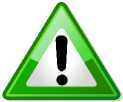 Пошаговое выполнение проверки направления на плановую госпитализацию на СЗТ застрахованных лиц
Проверка статуса застрахованности
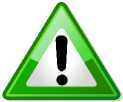 Лечение в дневном стационаре за счет средств ГОБМП/ОСМС не представляется возможным
Застрахован
НЕТ
ДА
Направление
ОСМС
Возможна госпитализация ПЛАТНО